VAN DUC LOWER SECONDARY SCHOOL
UNIT 5 
NATURAL WONDERS OF VIETNAM
Lesson 3 A closer look 2
Grammar
Countable and uncountable nouns
Countable or uncountable?
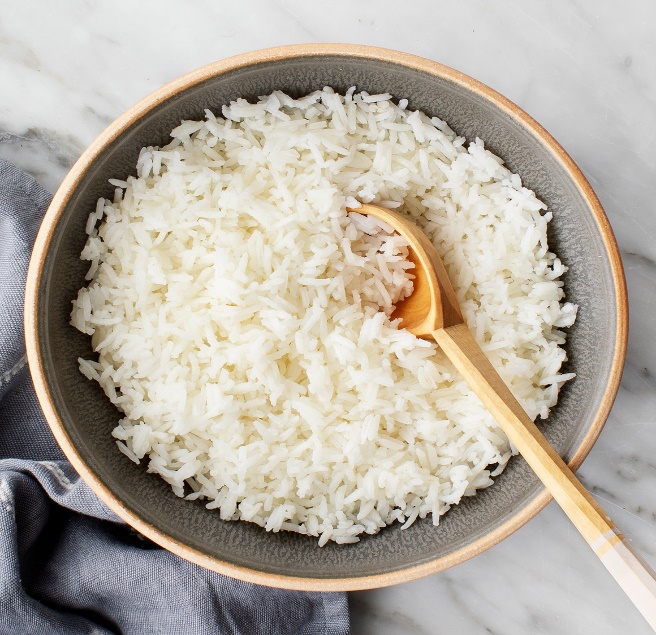 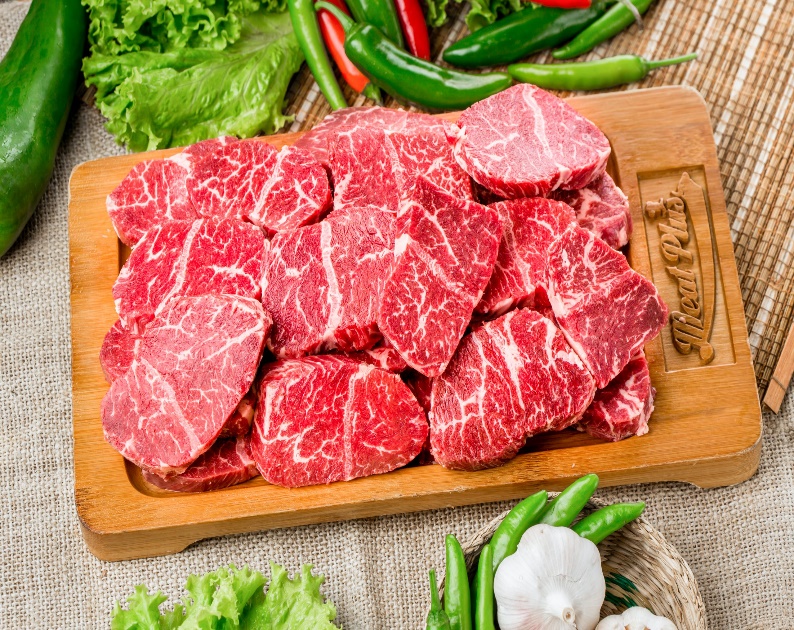 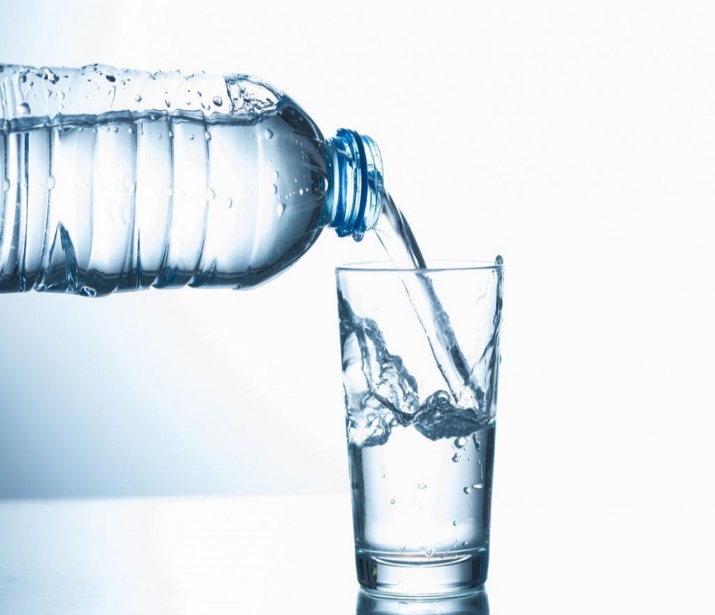 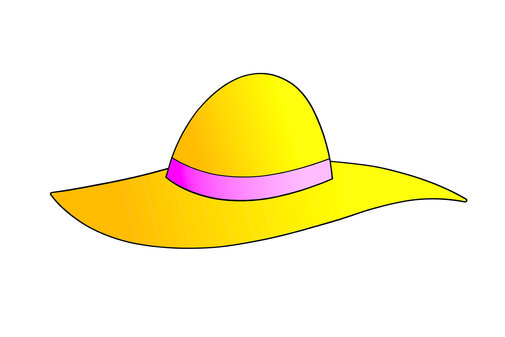 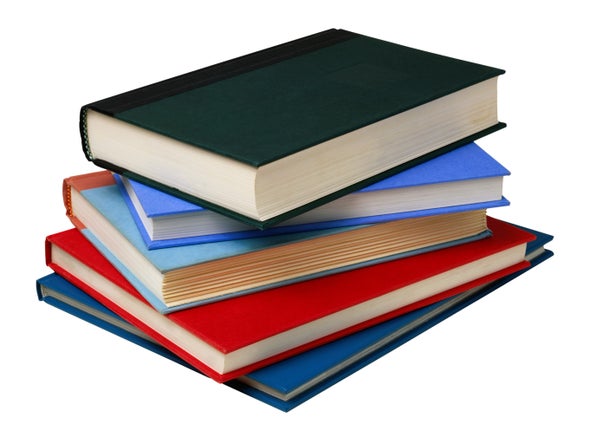 Countable or uncountable noun?
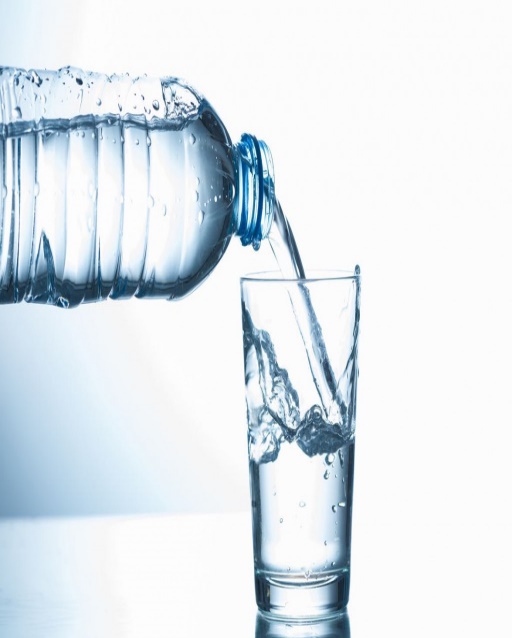 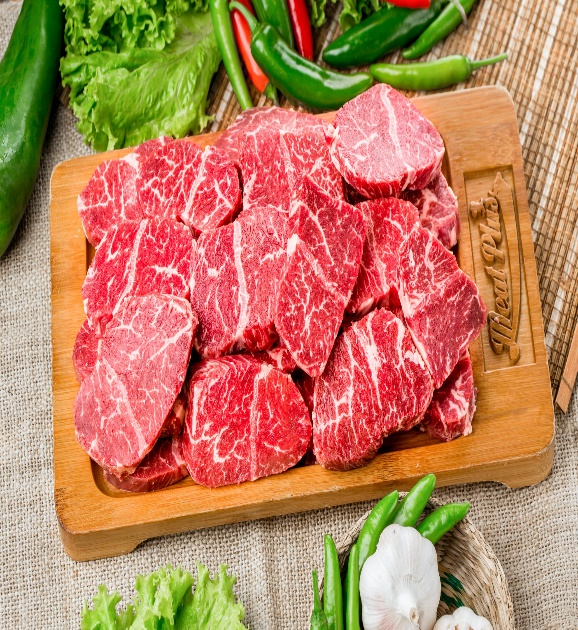 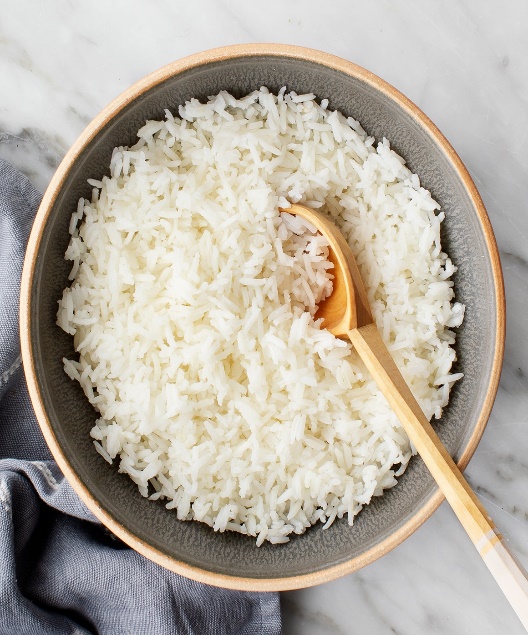 Uncountable
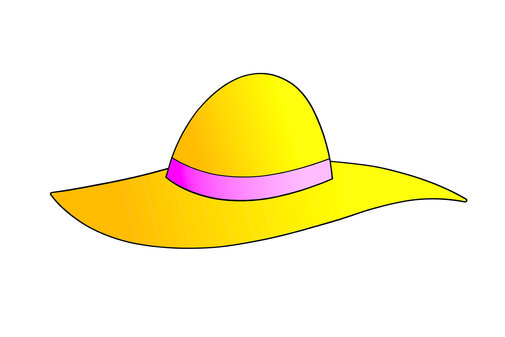 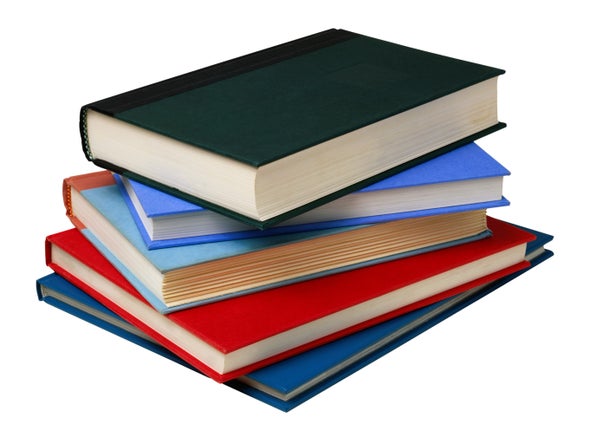 Countable
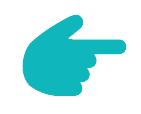 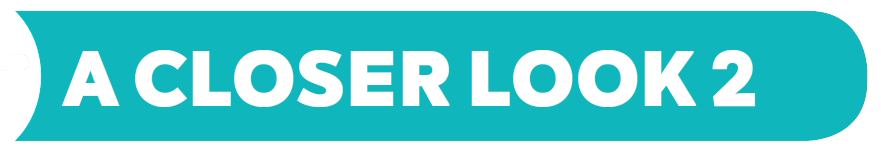 Grammar
1. Countable and uncountable nouns (Group 1)
- Countable nouns are for the people and things we can count using numbers. Countable nouns can be singular: a rock, an island ..., or plural: rocks, islands ...
Ex: There is an island in my country.
There are two islands in my country.
- Uncountable nouns are for the things that we cannot count with numbers. They usually do not have a plural form: cream, chocolate ...
Ex: I have some chocolate.
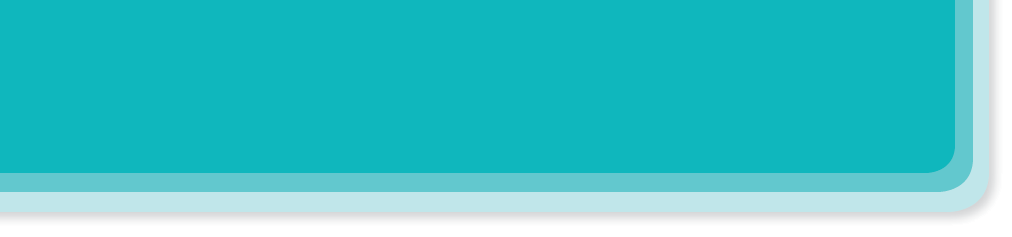 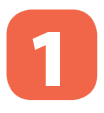 Is the underlined noun countable or uncountable? Write C (countable) or U (uncountable).
C
The children are very tired after a day of fun.
1.
U
Be careful! The water is deep.
2.
U
My mother uses real butter in the cakes she bakes.
3.
C
Remember to bring the necessary travel items.
4.
5.
How about meeting in the canteen for some tea?
Sue. What time?
U
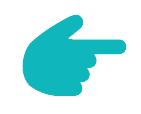 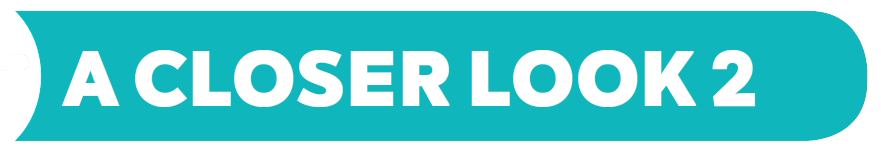 Grammar
Countable and uncountable nouns (Group 2)
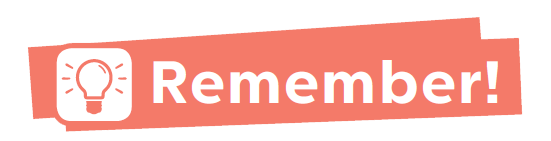 We use some, many, a few with countable nouns.
Ex: Lan has many books.
Some children enjoy sports.
I see a few glasses in the cupboard.
- We use some, much, a little with uncountable nouns.
Ex: Would you like some tea?.
She doesn't eat so much food everyday.
I have a little money.
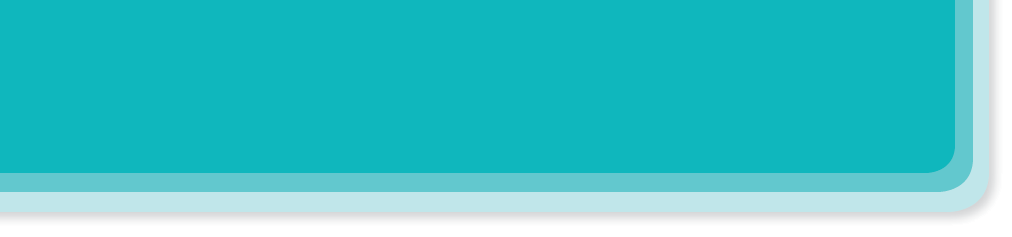 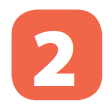 Choose the correct option for each sentence.
1.
I have                   questions to ask you.
A.
B.
A.
B.
A.
B.
A.
B.
A.
B.
many
much
a few
a little
much
many
a few
a little
much
little
2.
Australia is very nice. It has                 natural wonders.
We’ve got very             time before our train leaves. 
We must hurry up!
It is a very dry area. There isn’t                 rain in summer.
4.
5.
This is a difficult lesson, so only              students can understand it.
3.
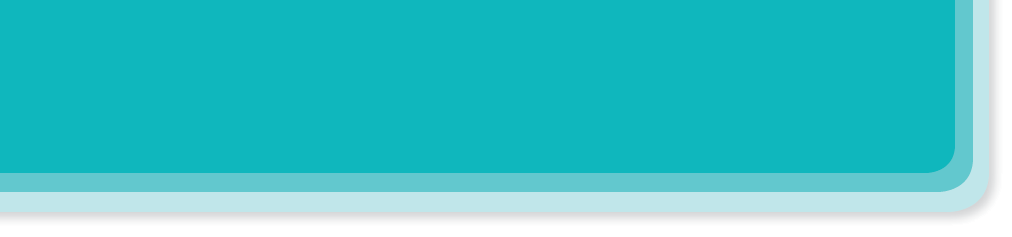 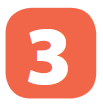 Fill each blank with a, any, some, much or many.
How               books are there in your bag?
many
1.
any
There isn’t               milk in the fridge.
It’s empty.
2.
much
How                 sugar do you need for your tea, Mum?
3.
We need to buy                 new furniture for the house.
4.
some
5.
There is
a
big cave in this area.
big cave in this area.
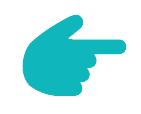 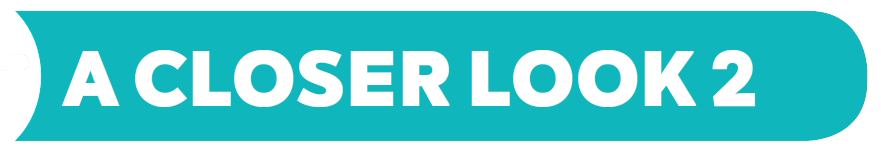 Grammar
Modal verb: must / mustn’t
Let’s recall the conversation from GETTING STARTED
Geopraphy Club
Alice: Hello, welcome to our Geography Club. 
(Knock at door)
Alice: Come in, Elena. We’re just starting now. 
But remember you must always be on time. 
Elena: Sure. Sorry.
Alice: Today I’m going to talk about some natural wonders of Viet Nam. 
Nick: Great! What’s that in the first picture? 
Alice: It’s Ganh Da Dia in Phu Yen.
Elena: Wow. It looks amazing!
Nick: Is picture 2 Ha Long Bay?
Alice: Right. What do you know about it?
Nick: It has many islands. 
Alice: Yeah! The scenery is wonderful.  This picture shows Tuan Chau, a large island.
Tommy: How about picture 3?
…
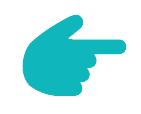 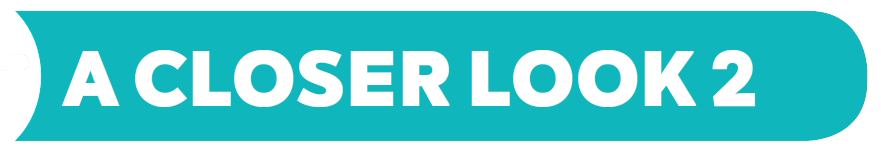 Modal verb: must / mustn’t (Group 3
Grammar
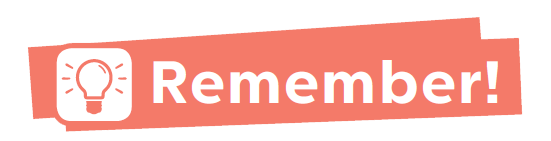 - We use must to say that something is very necessary or very important:  



- We use mustn’t to say that doing something is not allowed:
S + must + V (bắt buộc phải làm gì) 
Ex: She must do her homework every day.
S + mustn’t V (không được phép làm gì)
Ex: We mustn't make any noise.
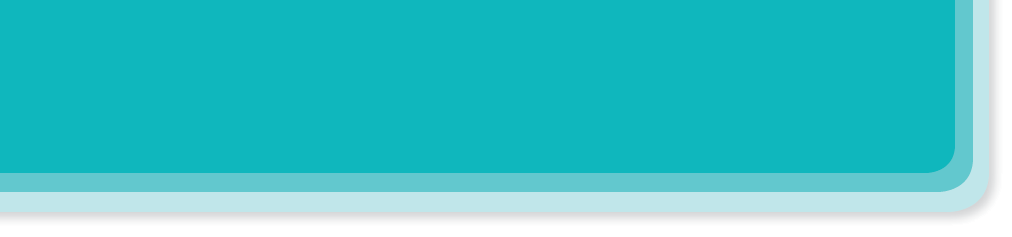 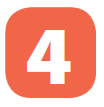 Fill each blank with must or mustn’t.
You              leave the hotel room before 12 o’clock.
must
1.
mustn’t
You                make lots of noise in the museum.
2.
My mum says you
must
always tell the truth.
3.
always tell the truth.
mustn’t
You know you                 go to bed with your shoes on.
4.
5.
I want to speak English better.
I
practice more.
practice more.
must
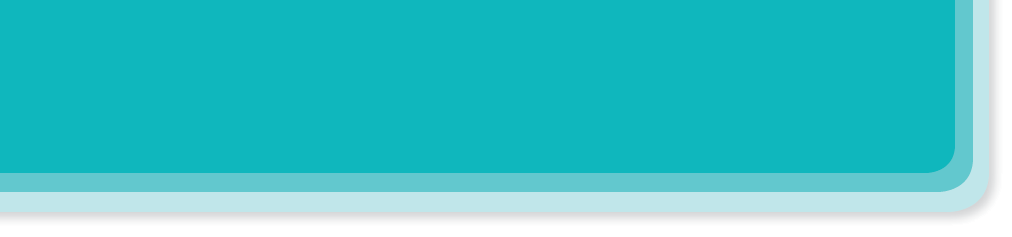 Read the classroom rules below. Write some more rules for you and your classmates.
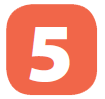 We must arrive on time.
1.
We mustn’t pick flowers in the school garden.
2.
We must                                                      .
We mustn’t                                                  .
3.
4.
.
5.
Homework
Summarise the main points of the lesson.
Ask Ss to make sentences, using must/mustn’t.

Homework
Learn the theory by heart.
Do the exercises on your notebook.
Thanks for your attention